Universidad Centroccidental “Lisandro Alvarado”
Centro Cardiovascular Regional Centro Occidental - ASCARDIO
Evidencia Científica
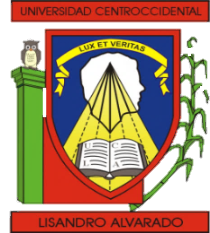 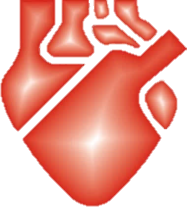 SEGUNDO CICLO DE EVIDENCIA CIENTÍFICA
Enfermedad Valvular Cardíaca
Grupo 1:





Mayo, 2022
Interrogante del ciclo:
En pacientes portadores de prótesis valvulares (biológica o mecánica), ¿La administración de inhibidores directos del factor Xa reduce la presencia de eventos trombóticos, en comparación con los antagonistas de la Vitamina K?.
ARTÍCULO DE REVISIÓN:
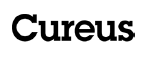 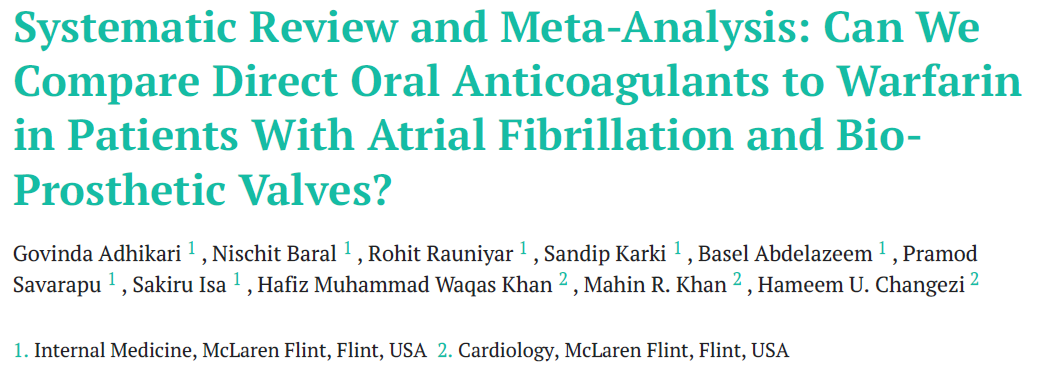 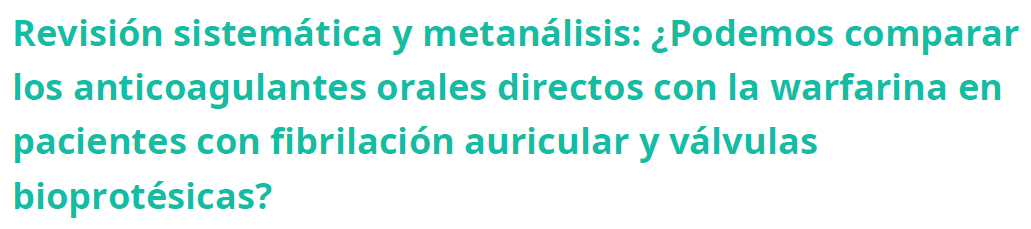 Adhikari G, Baral N, Rauniyar R, et al. (April 23, 2021) Systematic Review and Meta-Analysis: Can We Compare Direct Oral Anticoagulants to Warfarin in Patients With Atrial Fibrillation and Bio-Prosthetic Valves?. Cureus 13(4): e14651. DOI 10.7759/cureus.14651
INTRODUCCIÓN:
Los antagonistas de la vitamina K han sido la elección durante muchos años.
Los ACOD surgieron como los anticoagulantes más utilizados en la práctica para reducir los eventos vasculares cerebrales y la embolia sistémica.
Mejor farmacocinética y menor control paraclínico.
ACOD en FA, excepto Estenosis mitral moderada – severa y prótesis valvulares mecánicas.
NO EXISTE guía de consenso sobre su uso en bioprótesis
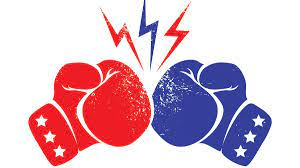 ACOD
Warfarina
Adhikari G, Baral N, Rauniyar R, et al. (April 23, 2021) Systematic Review and Meta-Analysis: Can We Compare Direct Oral Anticoagulants to Warfarin in Patients With Atrial Fibrillation and Bio-Prosthetic Valves?. Cureus 13(4): e14651. DOI 10.7759/cureus.14651
Materiales y métodos:
Estrategia de búsqueda:
Siguió la estrategia de la declaración PRISMA (Preferred Reporting Items for Systematic reviews and Meta-Analyses).
Revisión en bases de datos electrónicos:
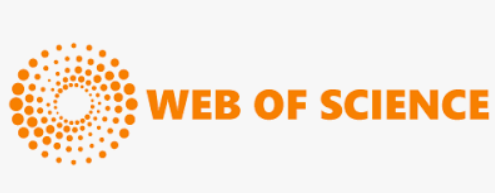 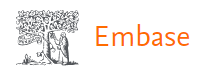 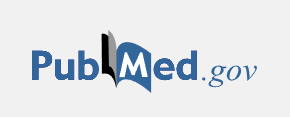 "Anticoagulante oral de acción directa“ 
"Anticoagulantes orales“ 
"Anticoagulante oral antagonista de la vitamina K“ 
"Fibrilación auricular“
"Válvula bioprotésica"
Adhikari G, Baral N, Rauniyar R, et al. (April 23, 2021) Systematic Review and Meta-Analysis: Can We Compare Direct Oral Anticoagulants to Warfarin in Patients With Atrial Fibrillation and Bio-Prosthetic Valves?. Cureus 13(4): e14651. DOI 10.7759/cureus.14651
Materiales y métodos:
Criterios :
De inclusión:
De exclusión:
Adhikari G, Baral N, Rauniyar R, et al. (April 23, 2021) Systematic Review and Meta-Analysis: Can We Compare Direct Oral Anticoagulants to Warfarin in Patients With Atrial Fibrillation and Bio-Prosthetic Valves?. Cureus 13(4): e14651. DOI 10.7759/cureus.14651
Materiales y métodos:
Evaluación metodológica de la calidad :
Lista de verificación modificada de Downs y Black (1998 - 2010)

Estudios clínicos Aleatorizados y no.
27 ítems con puntuación total posible de 28 puntos
Excelentes (>25 puntos) | Buenos (20-25 puntos) | Regulares (15-19 puntos) |  Deficientes (<15 puntos)
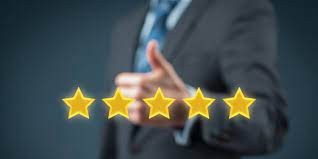 Adhikari G, Baral N, Rauniyar R, et al. (April 23, 2021) Systematic Review and Meta-Analysis: Can We Compare Direct Oral Anticoagulants to Warfarin in Patients With Atrial Fibrillation and Bio-Prosthetic Valves?. Cureus 13(4): e14651. DOI 10.7759/cureus.14651
Materiales y métodos:
Puntos finales:
Adhikari G, Baral N, Rauniyar R, et al. (April 23, 2021) Systematic Review and Meta-Analysis: Can We Compare Direct Oral Anticoagulants to Warfarin in Patients With Atrial Fibrillation and Bio-Prosthetic Valves?. Cureus 13(4): e14651. DOI 10.7759/cureus.14651
Materiales y métodos:
Análisis estadístico:
Prueba de Mantel – Haenszel
Hazard Ratio
Intervalos de confianza del 95%
Heterogeneidad: I2
Valor de p < 0,05
Adhikari G, Baral N, Rauniyar R, et al. (April 23, 2021) Systematic Review and Meta-Analysis: Can We Compare Direct Oral Anticoagulants to Warfarin in Patients With Atrial Fibrillation and Bio-Prosthetic Valves?. Cureus 13(4): e14651. DOI 10.7759/cureus.14651
Materiales y métodos:
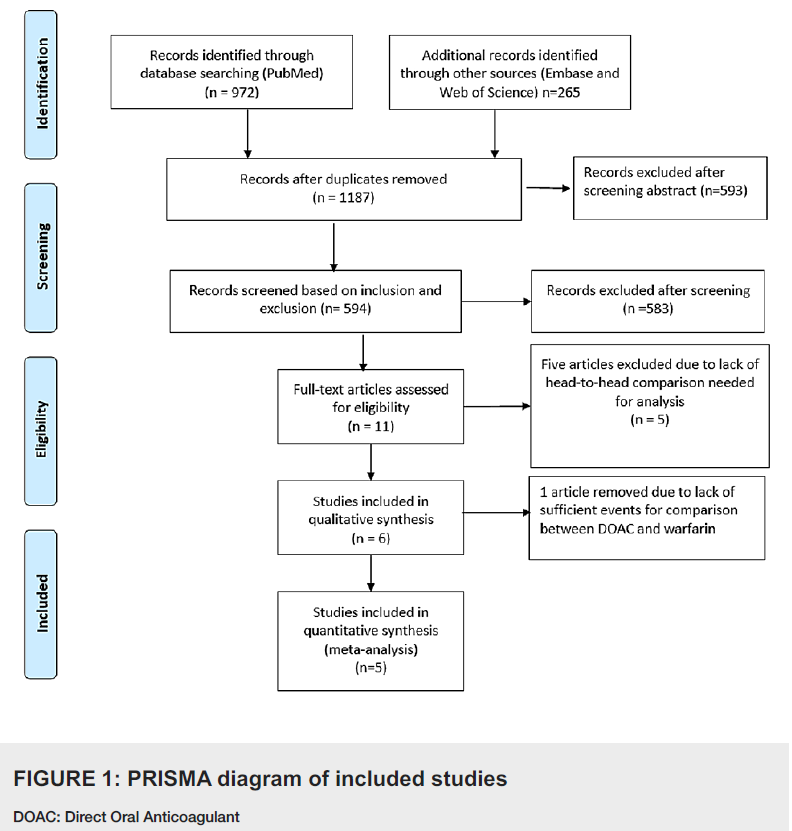 Adhikari G, Baral N, Rauniyar R, et al. (April 23, 2021) Systematic Review and Meta-Analysis: Can We Compare Direct Oral Anticoagulants to Warfarin in Patients With Atrial Fibrillation and Bio-Prosthetic Valves?. Cureus 13(4): e14651. DOI 10.7759/cureus.14651
Materiales y métodos:
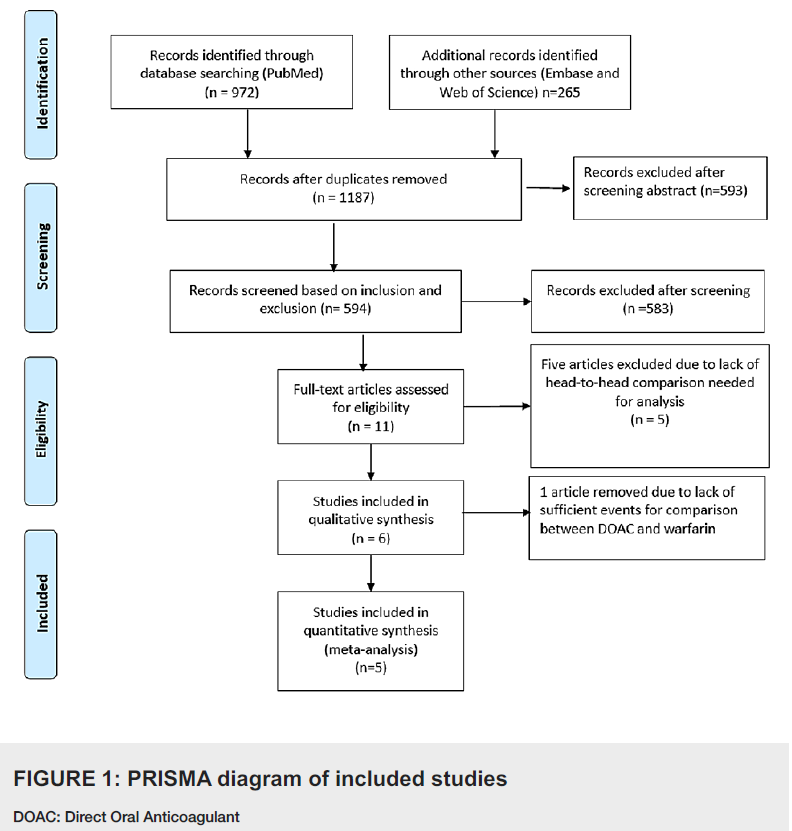 Registros identificados a través de la búsqueda en la base de datos (PubMed) (n= 972)
Registros adicionales identificados a través de otras fuentes (Embase y Web of Science) n= 265
Registros excluidos después de evaluar los resúmenes
(n= 593)
Registros después de eliminar los duplicados 
n= 1187
Registros filtrados con base en inclusión y exclusión
(n= 594)
Registros excluidos después de la selección
(n= 583)
Adhikari G, Baral N, Rauniyar R, et al. (April 23, 2021) Systematic Review and Meta-Analysis: Can We Compare Direct Oral Anticoagulants to Warfarin in Patients With Atrial Fibrillation and Bio-Prosthetic Valves?. Cureus 13(4): e14651. DOI 10.7759/cureus.14651
Materiales y métodos:
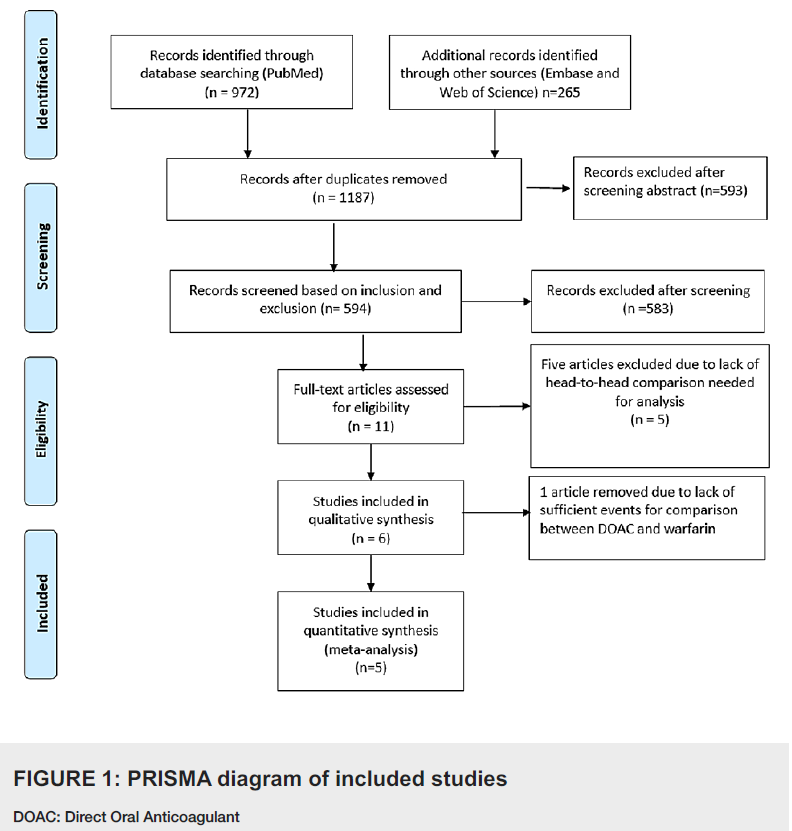 Cinco artículos excluidos debido a la falta de comparación directa necesaria para el análisis
(n= 5)
Artículos completos evaluados para elegibilidad
(n= 11)
Se eliminó un artículo debido a la falta de eventos suficientes para la comparación entre ACOD y warfarina
Estudios incluidos en la síntesis cualitativa
(n= 6)
Estudios incluidos en la síntesis cuantitativa
(Metanálisis)
(n= 5)
Adhikari G, Baral N, Rauniyar R, et al. (April 23, 2021) Systematic Review and Meta-Analysis: Can We Compare Direct Oral Anticoagulants to Warfarin in Patients With Atrial Fibrillation and Bio-Prosthetic Valves?. Cureus 13(4): e14651. DOI 10.7759/cureus.14651
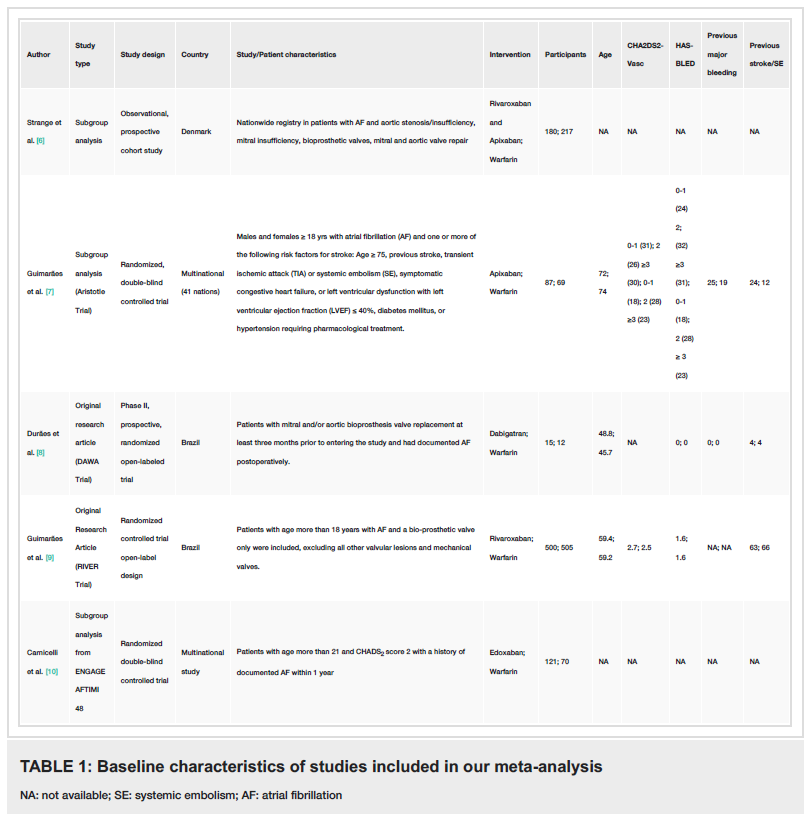 Materiales y métodos:
Características basales:
Adhikari G, Baral N, Rauniyar R, et al. (April 23, 2021) Systematic Review and Meta-Analysis: Can We Compare Direct Oral Anticoagulants to Warfarin in Patients With Atrial Fibrillation and Bio-Prosthetic Valves?. Cureus 13(4): e14651. DOI 10.7759/cureus.14651
Características basales:
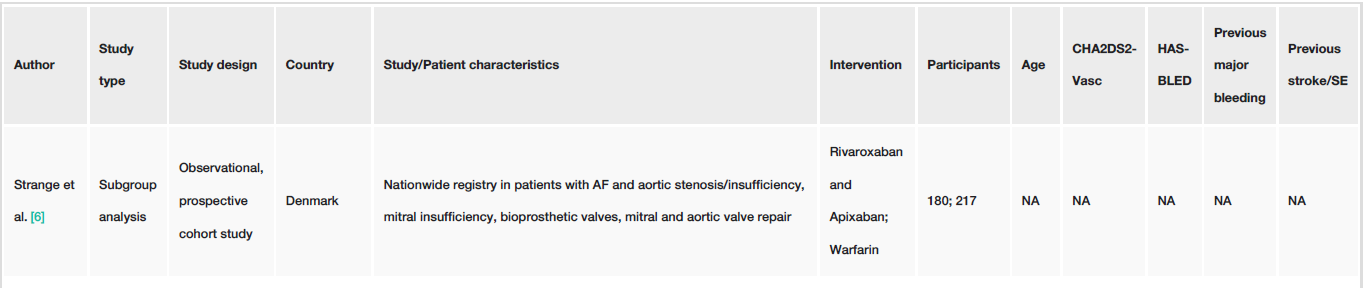 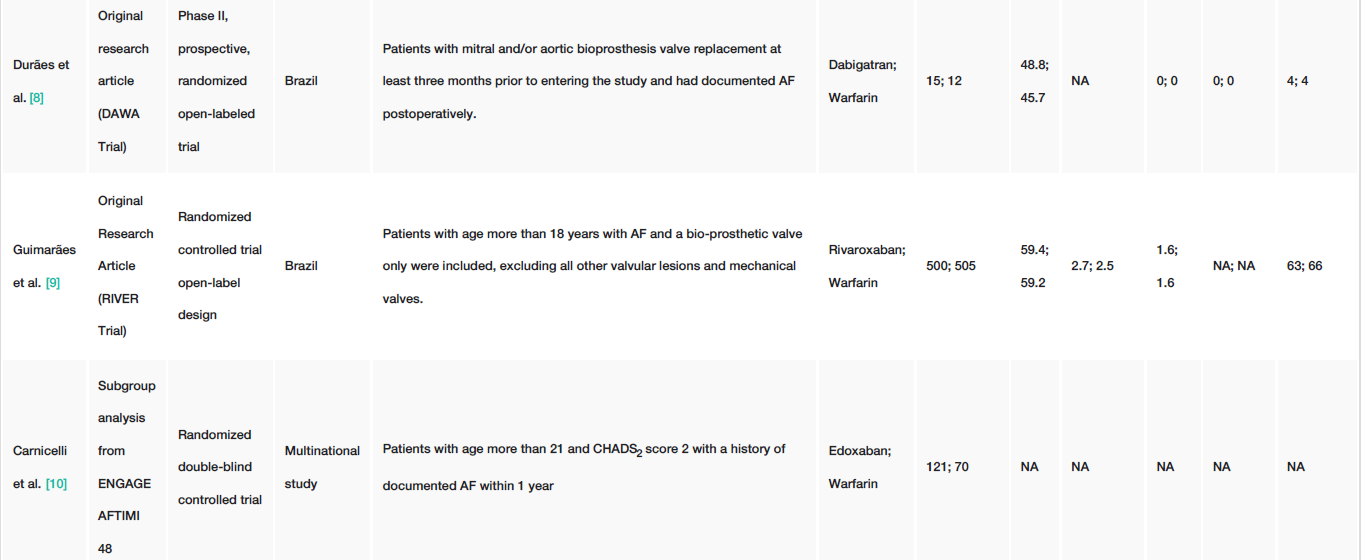 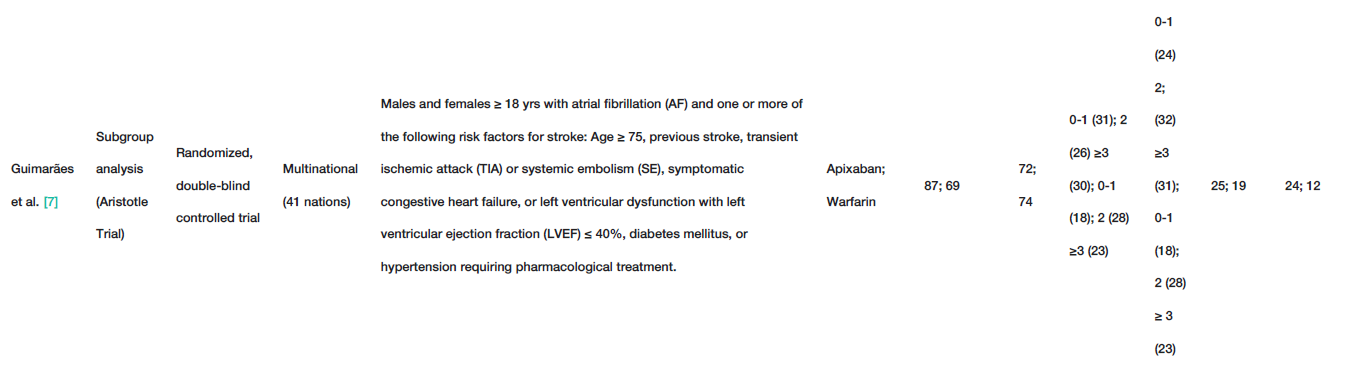 Adhikari G, Baral N, Rauniyar R, et al. (April 23, 2021) Systematic Review and Meta-Analysis: Can We Compare Direct Oral Anticoagulants to Warfarin in Patients With Atrial Fibrillation and Bio-Prosthetic Valves?. Cureus 13(4): e14651. DOI 10.7759/cureus.14651
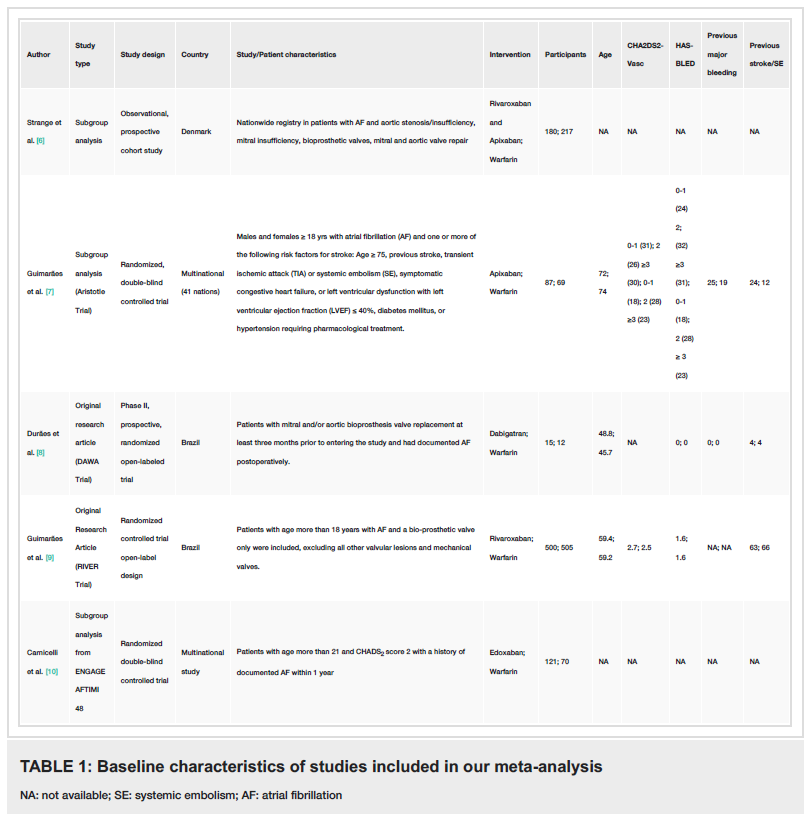 Materiales y métodos:
Características basales:
3 subanálisis de grupos | 2 estudios originales
4 estudios randomizados | 1 Observacional
3 unicéntricos | 2 multicéntricos
Población con FA y FRCV
ACOD vs Warfarina
Edad: 45-75 años
CHA2DS2VASc > 2 puntos
HASBLED > 2 puntos
Sangrado previo (1 estudio: 27,5%)
Ictus/Embolismo sistémico: 
      ARISTOTLE (27,5 / 17,3%)
      DAWA (26,6 / 33,3 %)
      RIVER (12,6 / 13 %)
Adhikari G, Baral N, Rauniyar R, et al. (April 23, 2021) Systematic Review and Meta-Analysis: Can We Compare Direct Oral Anticoagulants to Warfarin in Patients With Atrial Fibrillation and Bio-Prosthetic Valves?. Cureus 13(4): e14651. DOI 10.7759/cureus.14651
Resultados:
Resultados:
Calidad de los estudios incluidos.
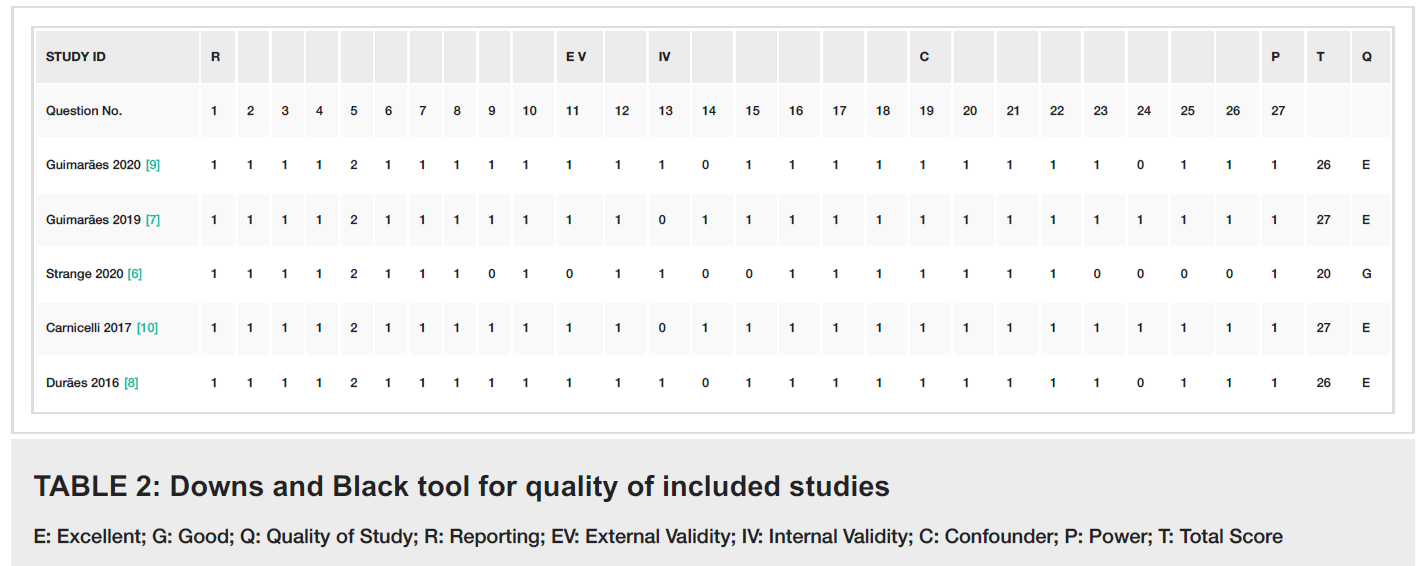 Adhikari G, Baral N, Rauniyar R, et al. (April 23, 2021) Systematic Review and Meta-Analysis: Can We Compare Direct Oral Anticoagulants to Warfarin in Patients With Atrial Fibrillation and Bio-Prosthetic Valves?. Cureus 13(4): e14651. DOI 10.7759/cureus.14651
Resultados:
Punto final primario de eficacia
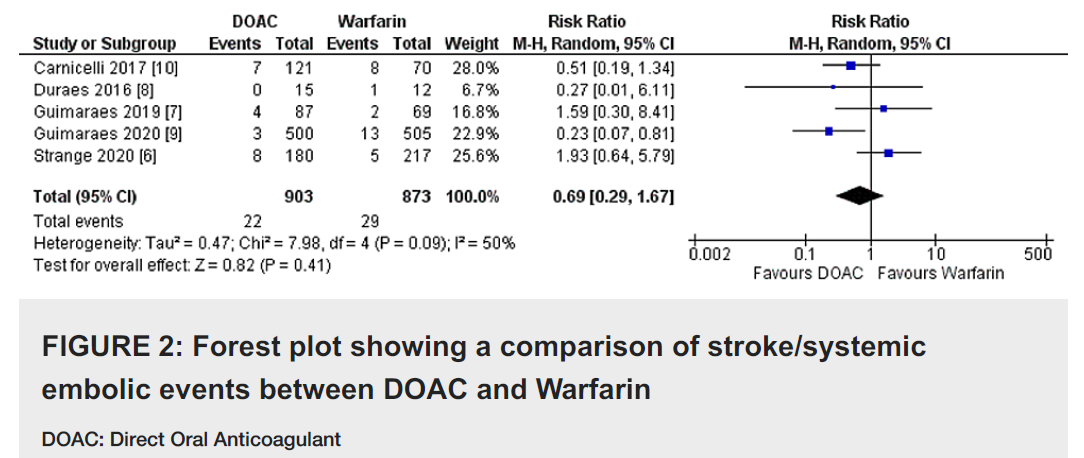 Adhikari G, Baral N, Rauniyar R, et al. (April 23, 2021) Systematic Review and Meta-Analysis: Can We Compare Direct Oral Anticoagulants to Warfarin in Patients With Atrial Fibrillation and Bio-Prosthetic Valves?. Cureus 13(4): e14651. DOI 10.7759/cureus.14651
Resultados:
Punto final primario de seguridad
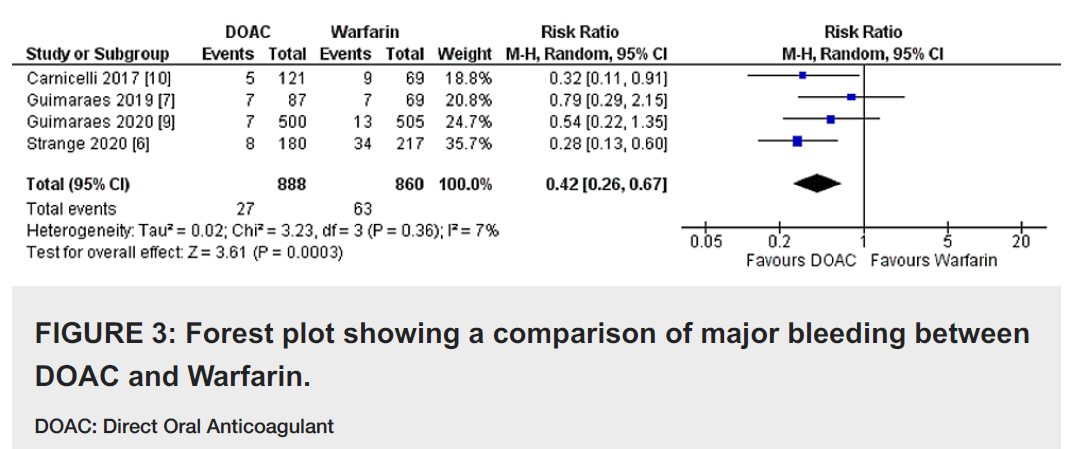 Adhikari G, Baral N, Rauniyar R, et al. (April 23, 2021) Systematic Review and Meta-Analysis: Can We Compare Direct Oral Anticoagulants to Warfarin in Patients With Atrial Fibrillation and Bio-Prosthetic Valves?. Cureus 13(4): e14651. DOI 10.7759/cureus.14651
Resultados:
Punto final secundario de seguridad
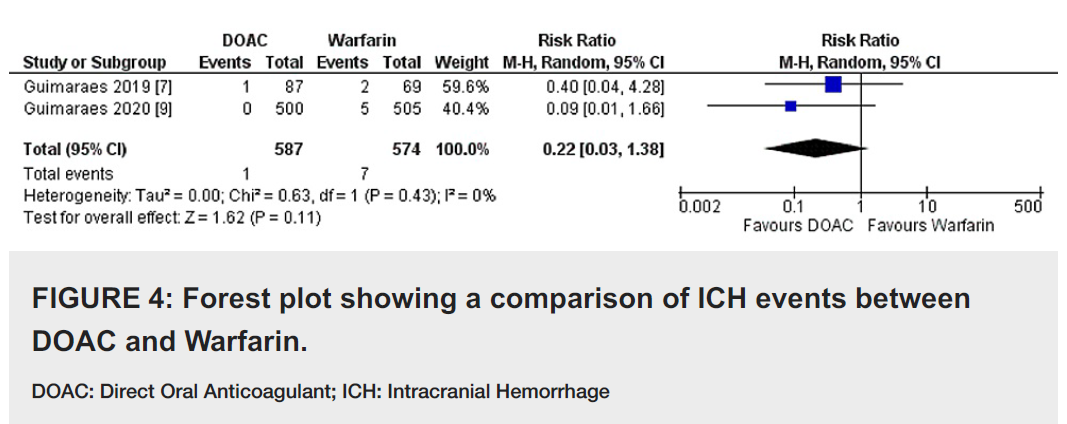 Adhikari G, Baral N, Rauniyar R, et al. (April 23, 2021) Systematic Review and Meta-Analysis: Can We Compare Direct Oral Anticoagulants to Warfarin in Patients With Atrial Fibrillation and Bio-Prosthetic Valves?. Cureus 13(4): e14651. DOI 10.7759/cureus.14651
Resultados:
Punto final secundario de seguridad
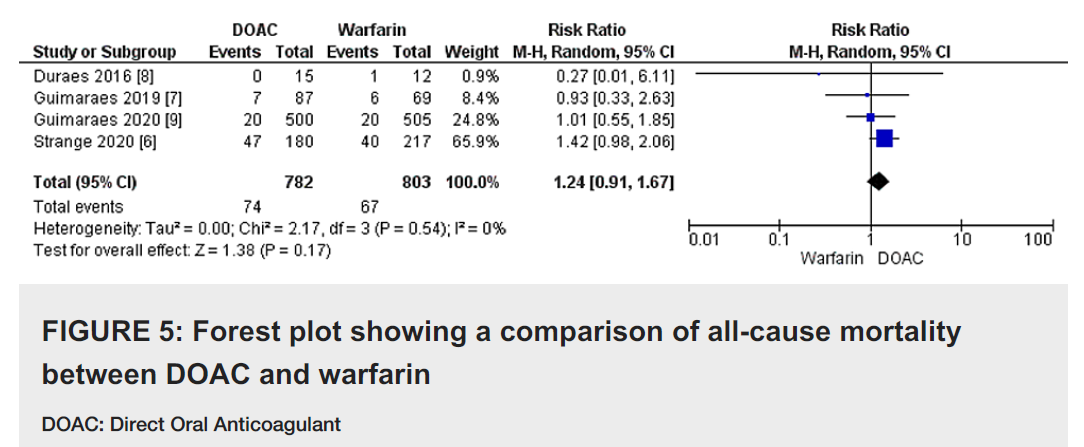 Adhikari G, Baral N, Rauniyar R, et al. (April 23, 2021) Systematic Review and Meta-Analysis: Can We Compare Direct Oral Anticoagulants to Warfarin in Patients With Atrial Fibrillation and Bio-Prosthetic Valves?. Cureus 13(4): e14651. DOI 10.7759/cureus.14651
Discusión:
Sin diferencias Mortalidad todas las causas/HIC
Caldeira et al 2017
ACOD y válvulas mecánicas
RE-ALIGN
¿Existe riesgo tromboembólico en bioprótesis?
Diferencias en Sangrado mayor
Kheiri B, et al 2021
Sin diferencias EVC/Embolia sistémica
Caldeira et al 2017
Adhikari G, Baral N, Rauniyar R, et al. (April 23, 2021) Systematic Review and Meta-Analysis: Can We Compare Direct Oral Anticoagulants to Warfarin in Patients With Atrial Fibrillation and Bio-Prosthetic Valves?. Cureus 13(4): e14651. DOI 10.7759/cureus.14651
LIMITACIONES:
02
03
01
Resultados de seguridad secundarios
Tamaño de la muestra pequeño
Múltiples ACOD
Heterogeneidad de los resultados
Incluyeron estudios observacionales
HIC | Sangrado mayor
Adhikari G, Baral N, Rauniyar R, et al. (April 23, 2021) Systematic Review and Meta-Analysis: Can We Compare Direct Oral Anticoagulants to Warfarin in Patients With Atrial Fibrillation and Bio-Prosthetic Valves?. Cureus 13(4): e14651. DOI 10.7759/cureus.14651
CONCLUSIÓN:
Los ACOD tienen una eficacia comparable con la warfarina con eventos hemorrágicos estadísticamente significativos más bajos.

Existe la necesidad de estudios enfocados y ensayos más grandes para guiar la opción de anticoagulación más segura en dicho grupo de pacientes.
Adhikari G, Baral N, Rauniyar R, et al. (April 23, 2021) Systematic Review and Meta-Analysis: Can We Compare Direct Oral Anticoagulants to Warfarin in Patients With Atrial Fibrillation and Bio-Prosthetic Valves?. Cureus 13(4): e14651. DOI 10.7759/cureus.14651
Lista de cotejo:
Herramienta de evaluación crítica de revisiones sistemáticas: AMSTAR I
Aportes del grupo:
En pacientes portadores de prótesis valvulares (biológica o mecánica), ¿La administración de inhibidores directos del factor Xa reduce la presencia de eventos trombóticos, en comparación con los antagonistas de la Vitamina K?.
Aunque los autores exponen que el tamaño de la población era pequeño, consideramos que no es despreciable y que puede ayudarnos a tomar decisiones clínicas
Los ACOD NO reducen los eventos tromboembólicos en comparación con la warfarina
Siempre es importante tener en cuenta el riesgo trombótico vs hemorrágico
Gracias por su atención